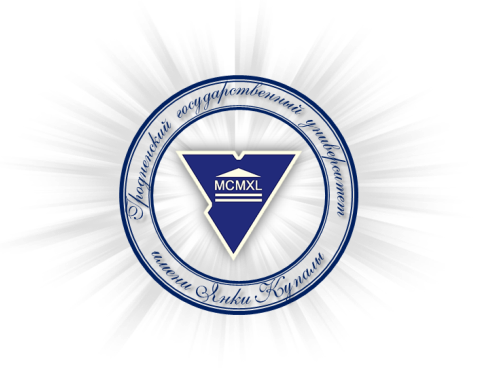 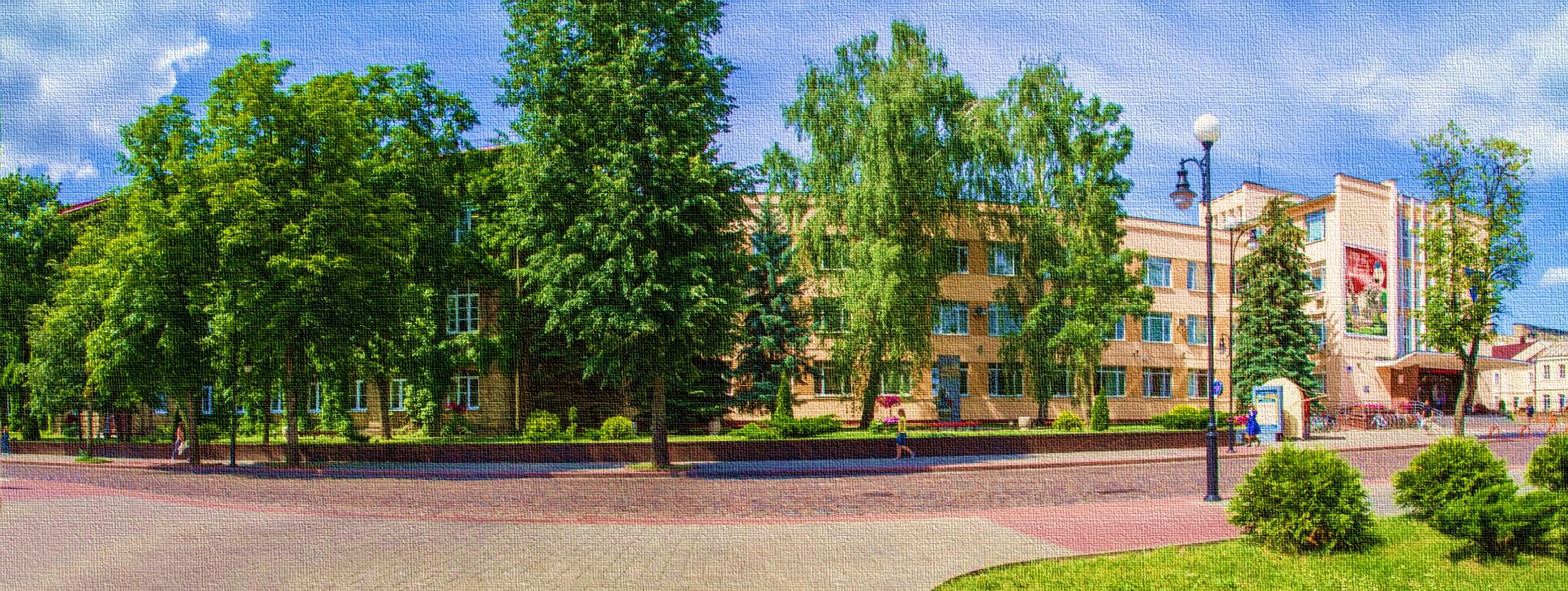 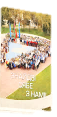 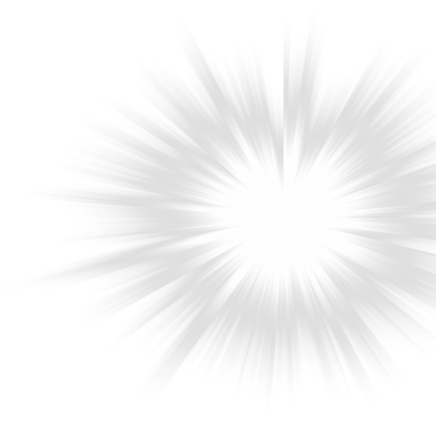 Цели ООН в области устойчивого развития
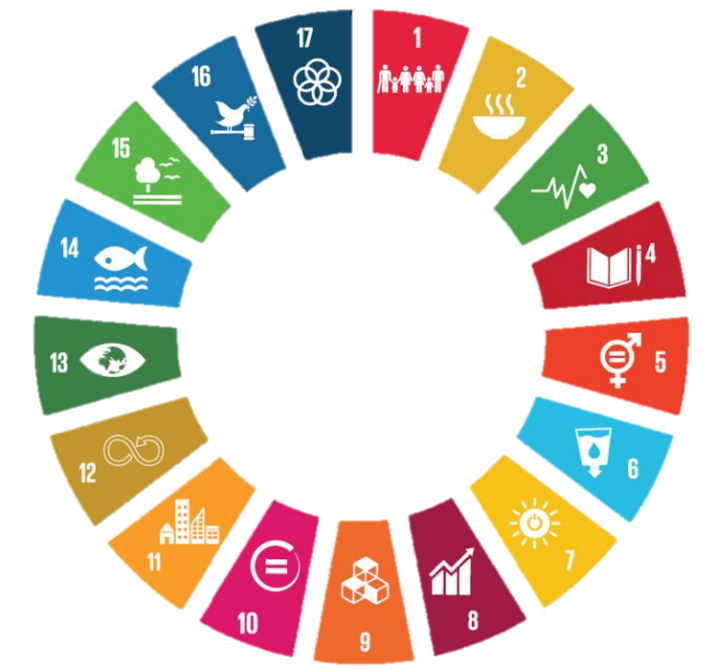 2022
Цель 11: Обеспечение открытости, безопасности, жизнестойкости и экологической устойчивости городов и населённых пунктов
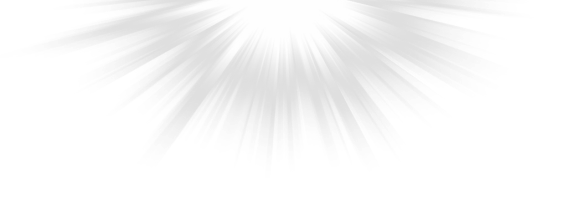 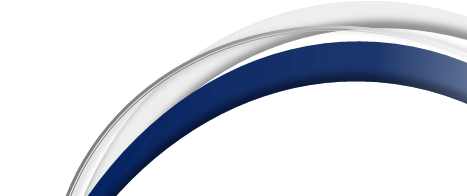 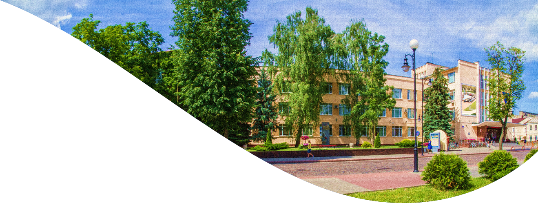 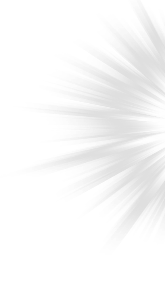 Университет устойчивого развития –
инвестиции в будущее
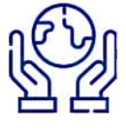 Устойчивое развитие университета – образование через всю жизнь
Новые образовательныепрограммы для цифровойэкономики
Фонд поддержки одаренной и талантливой молодежи
Фонд инновационного развития
Развитие инклюзивной и природосообразнойсреды
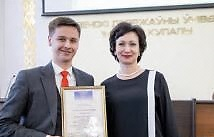 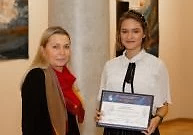 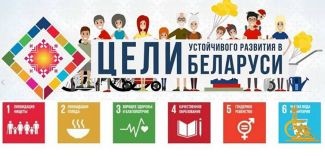 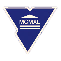 Гродненский государственный      университет имени Янки Купалы
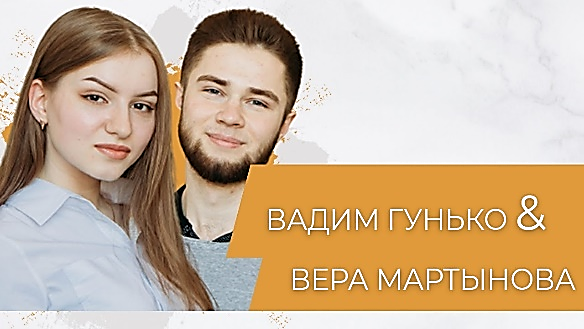 Молодежные послы
целей устойчивого развития
Молодежные послы цели устойчивого развития
Молодежные послы цели устойчивого развития
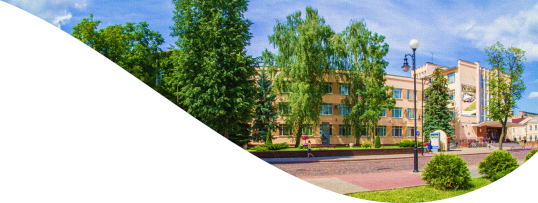 Инновационное развитие
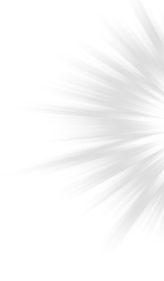 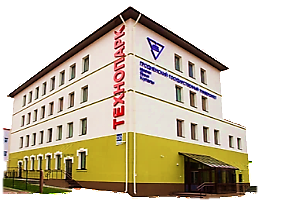 Развитие инфраструктуры технопарка
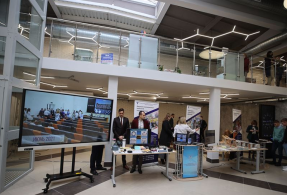 Введение в эксплуатацию нового
производственно-административного корпуса
Общая площадь помещений – 6165,0 м2,
в том числе: производственных помещений – 3146,7 м2
16 производственных помещений 
5 помещений типа «open-space»
11 офисных помещений
3 зоны коворкинга
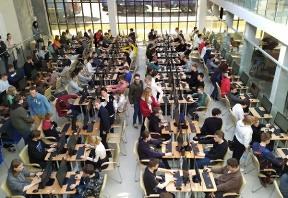 31 работающая компания-резидент
96 работников предприятий-резидентов
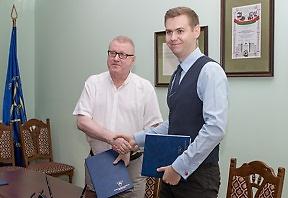 Привлечение новых резидентов
В 2021-2022 учебном году привлечены
15 новых резидентов технопарка,из которых 2 инновационных предприятия
учреждены студентами и преподавателями университета:
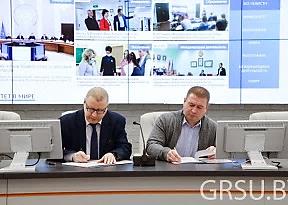 ИП Глотов А.В.
ИП Гнядек М.В.
Объем произведенной резидентами технопарка продукции (работ, услуг) – 1,37 млн. рублей
Технопарк
для Гродненского региона
Инновационные разработки и проекты резидентов, работников и обучающихся университета
Высокотехнологичная, наукоемкая продукция (товары, услуги)
Новые, высококвалифицированные рабочие места
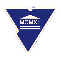 Гродненский государственный      университет имени Янки Купалы
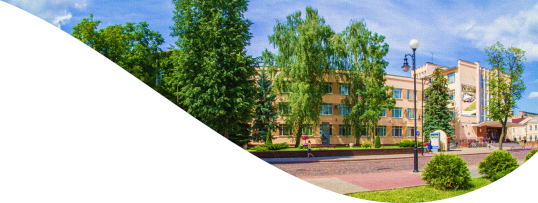 Купаловцы приняли участие в форуме «Новые подходы привлечения молодежи к достижению целей устойчивого развития»
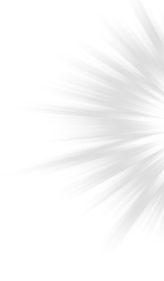 Форум состоялся в Минске и собрал представителей министерств, республиканских ведомств и агентств ООН в Беларуси, молодежных послов целей устойчивого развития. Участниками форума стали и купаловцы: студент 3 курса факультета биологии и экологии Вадим Гунько и студентка 3 курса юридического факультета Вера Мартынова.
На форуме была отмечена важность вовлечения молодежи в достижение целей устойчивого развития и реализацию проектов в области социально-экономического развития страны. Был сделан акцент на том, что институт молодежных послов ЦУР ориентирован на молодых и инициативных граждан нашей страны, которым нужна поддержка в реализации их идей и проектов.
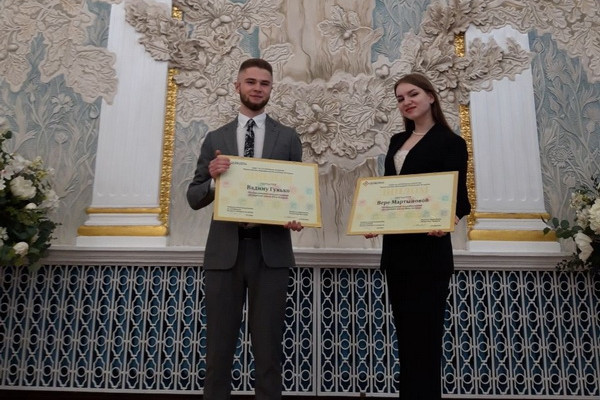 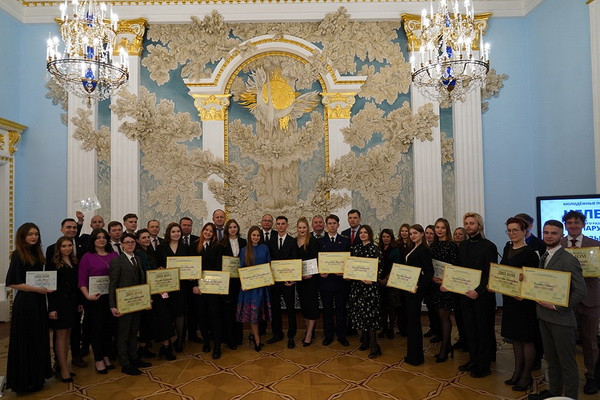 https://www.grsu.by/component/k2/item/41963-kupalovtsy-prinyali-uchastie-v-forume-novye-podkhody-privlecheniya-molodezhi-k-dostizheniyu-tselej-ustojchivogo-razvitiya.html
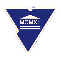 Гродненский государственный      университет имени Янки Купалы
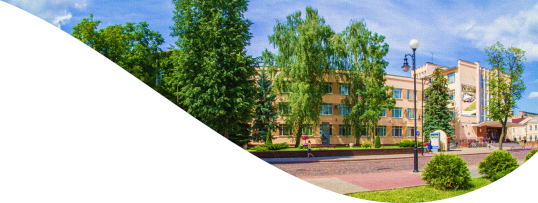 Купаловцы приняли участие в мероприятиях праздника                                        «Витебск – молодежная столица 2022»
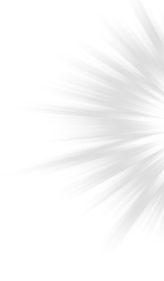 Делегация Гродненского государственного университета имени Янки Купалы посетила выставку-презентацию «Витебск – город возможностей для молодежи» а также торжественную церемонию открытия республиканского праздника «Молодежная столица Республики Беларусь-2022».
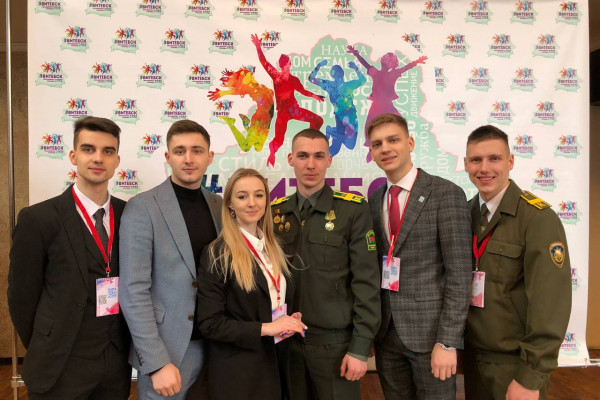 На протяжении года Гродно носил статус молодежной столицы нашей страны. За это время было реализовано немало значимых проектов, и молодежь получила новые возможности для развития и реализации своего потенциала. Купаловский университет сыграл важную роль в проведении торжественных мероприятий, которые ознаменовали получение городом над Неманом почетного статуса.
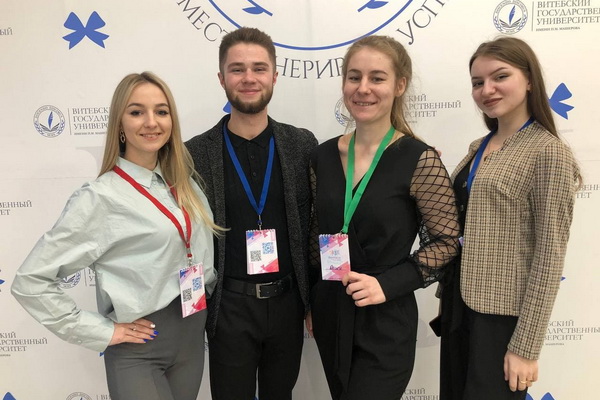 Молодежная столица – это статус, который присуждается городу сроком на один год, в течение которого он получает возможность продемонстрировать свою приверженность современной молодежной культуре, лучшие практики по развитию социальной, экономической, политической активности молодежи.
https://www.grsu.by/component/k2/item/41078-delegatsiya-grgu-imeni-yanki-kupaly-prinimaet-uchastie-v-prazdnike-vitebsk-molodezhnaya-stolitsa-2022.html
https://www.grsu.by/component/k2/item/41177-kupalovtsy-prinyali-uchastie-v-finalnykh-meropriyatiyakh-prazdnika-vitebsk-molodezhnaya-stolitsa-2022.html
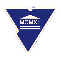 Гродненский государственный      университет имени Янки Купалы
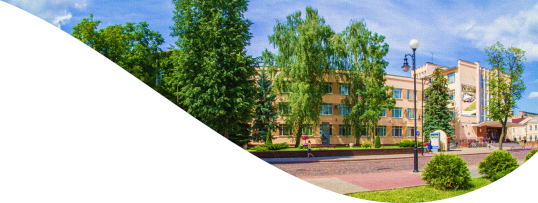 Купаловцы приняли участие в интенсиве «ЭКО-марафон»
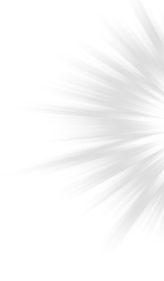 Увлекательный интенсив «ЭКО-марафон» по технологии социального проектирования UPshift организован Республиканским центром экологии и краеведения и ЮНИСЕФ.

Среди тьюторов команд были и наши Молодежные послы целей устойчивого развития - Стефания Винничек , Вадим Гунько и Дмитрий Михалкин.

Ребята на протяжении двух дней наставляли участников интенсива, рассказывали о целях устойчивого развития. Состоялся открытый диалог по остросоциальным вопросам. Участники общения говорили честно, без стеснения. Подобные доверительные дискуссии позволяют привлечь молодёжь к общегосударственным процессам.
В результате было подготовлено более 10 качественных экологических проектов.
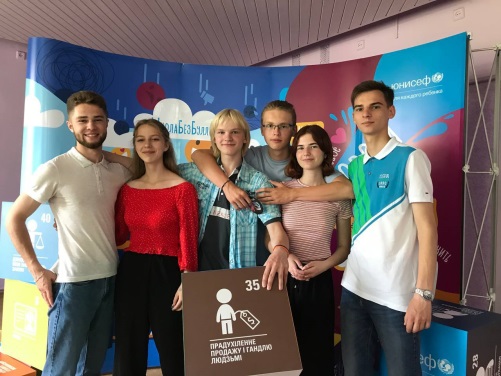 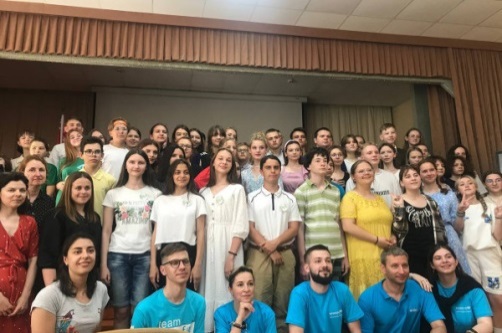 https://www.grsu.by/component/k2/item/42646-kupalotsy-prinyali-uchastie-v-intnsive-eko-marafon.html
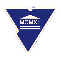 Гродненский государственный      университет имени Янки Купалы
В ГрГУ имени Янки Купалы открылась выставка студенческих работ «Человек. Природа. Жизнь»
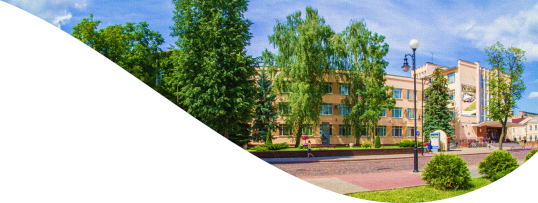 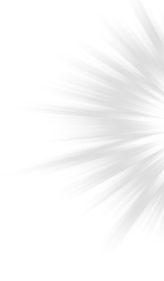 Выставка организована на факультете биологии и экологии. Экспозиция приурочена ко Всемирному дню окружающей среды. Работы для нее подготовили студенты факультета искусств и дизайна. Купаловцы отразили в своих картинах красоты Беларуси.
Выставка организована в рамках межфакультетского сотрудничества и призвана не только обратить внимание на важность сохранения природного наследия, но и на развитие и формирование межкультурного диалога в университете.
Кроме того, организация выставки является частью реализации цели устойчивого развития №11 «Обеспечение открытости, безопасности, жизнестойкости и экологической устойчивости городов и населенных пунктов».
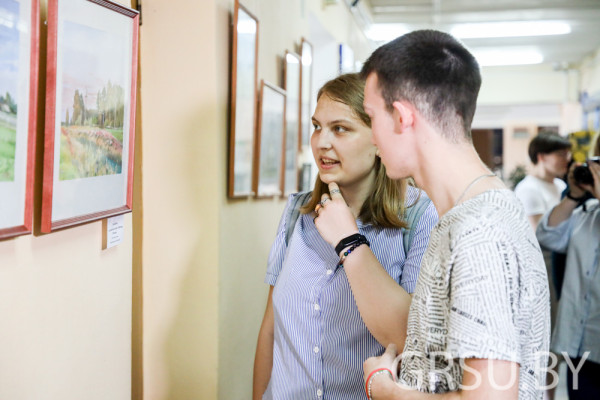 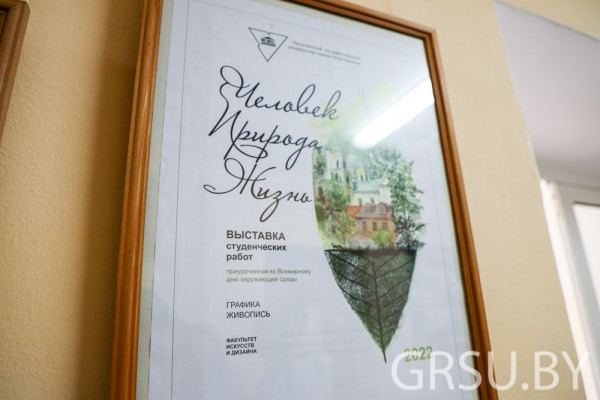 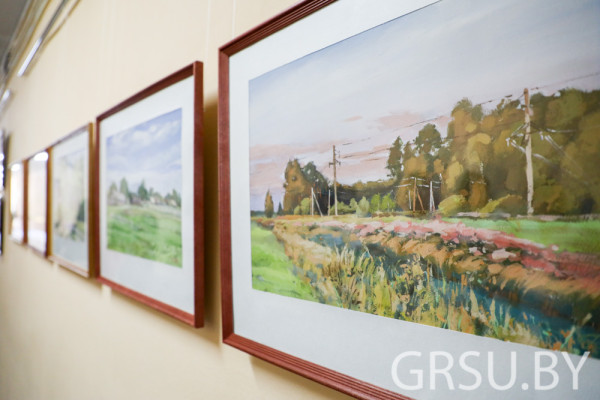 https://www.grsu.by/component/k2/item/42488-v-grgu-imeni-yanki-kupaly-otkrylas-vystavka-studencheskikh-rabot-chelovek-priroda-zhizn.html
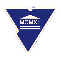 Гродненский государственный      университет имени Янки Купалы
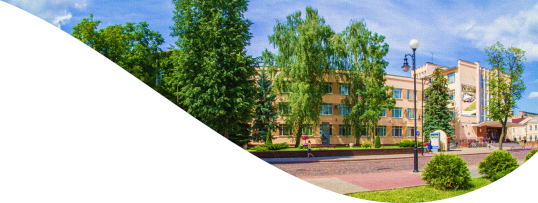 У пропускной системы Купаловского университета расширятся возможности
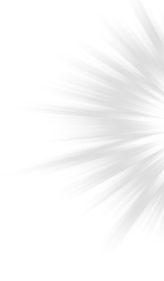 Пропускная система в учебном корпусе по улице Ожешко, 22 может пропускать всех студентов с помощью системы распознавания лиц.
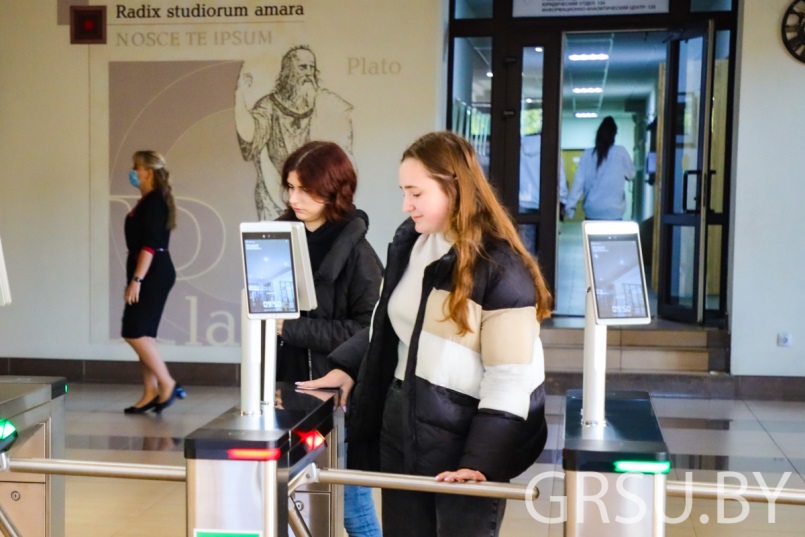 https://www.grsu.by/component/k2/item/40584-u-propusknoj-sistemy-kupalovskogo-universiteta-rasshiryatsya-vozmozhnosti.html
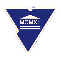 Гродненский государственный      университет имени Янки Купалы
В Купаловском университете объявлен конкурс социальных молодежных проектов
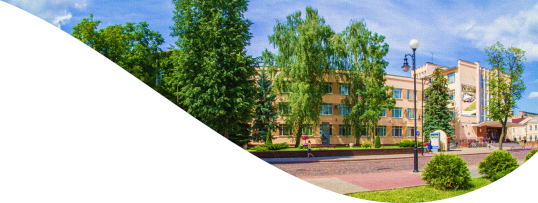 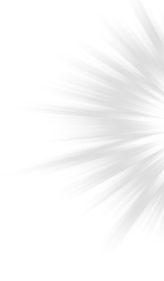 Конкурс социальных молодежных проектов проводится с целью выявления и поддержки лучших идей, направленных на решение проблем в сфере образования, культуры, искусства, общественной жизни, экологии, а также с целью популяризации здорового образа жизни в молодежной среде.
 К участию в конкурсе социальных молодежных проектов приглашаются студенты, магистранты, аспиранты, учащиеся колледжей Купаловского университета. Конкурс проектов проводится по следующим номинациям: «PRO. Беларусь», «PRO. Будущее», «PRO. Молодежь», «Нет на земле прекрасней края», «Здоровый образ жизни - это мой стиль!», «Протяни руку помощи», «ГрГУ – это МОЙ университет!», «Студенческое творчество», «Образование через всю жизнь», «Мир без границ», «Мы в ответе за Землю», «Медиа пространство», «Семья – основа современного общества», «Безопасность жизнедеятельности».
Благодаря обширной системе номинаций, конкурс поднимает множество актуальных вопросов. Например, благоустройство городской жизни, развитие и поддержка молодежи, сохранение национально-культурного наследия Беларуси, внедрение инновационных форм и методов спортивно-массовой и физкультурно-оздоровительной работы, развитие международного и межвузовского студенческого сотрудничества, решение экологических проблем и много другое.
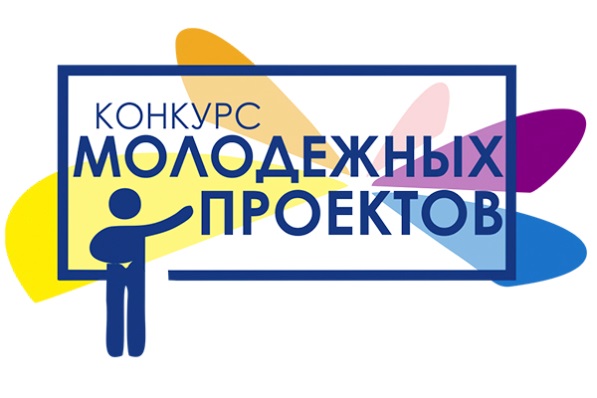 https://www.grsu.by/component/k2/item/43312-v-kupalovskom-universitete-obyavlen-konkurs-sotsialnykh-molodezhnykh-proektov.html
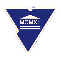 Гродненский государственный      университет имени Янки Купалы
Студенческие строительные отряды активно работают на различных предприятиях и организациях области
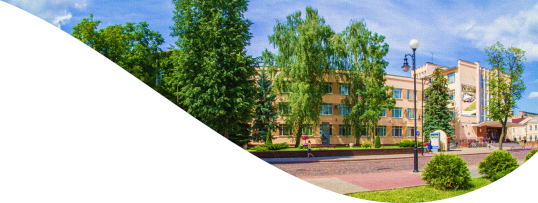 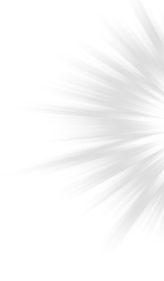 В составе строительного отряда трудятся более 150 студентов Купаловского университета.

Участники студенческих строительных отрядов задействованы в работе на:
✓ ООО «ЖилплюсКомфорт» (г.Гродно)
✓ УМСР №134 ОАО «Гроднопромстрой» (г. Гродно)
✓ УМСР №134 ОАО «Гроднопромстрой» (г. Островец)
✓ СУ №221 ОАО «Гроднопромстрой» (г. Гродно)

Также студенческие строительные отряды задействованы в проведении строительно-монтажных работ в общежитиях и учебных корпусах университета.

Благодаря совместной эффективной работе купаловцы получают ценный практический опыт в профессии, а также уверенность в своих силах.
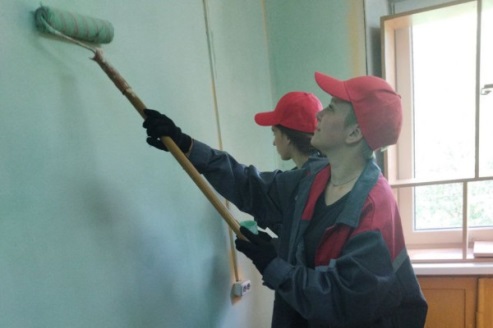 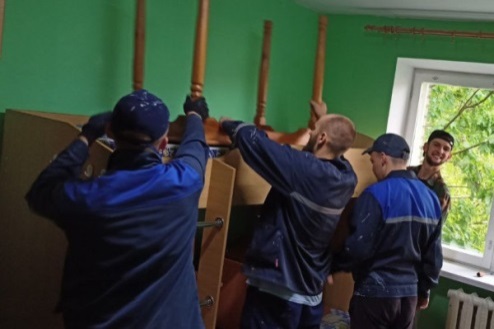 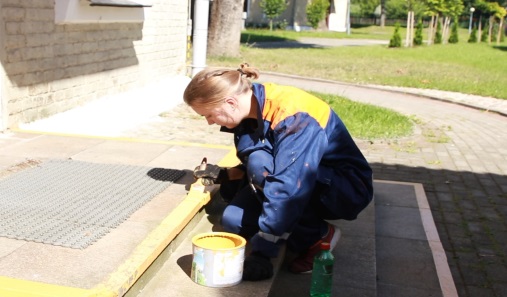 https://www.grsu.by/component/k2/item/42874-studencheskie-stroitelnye-otryady-prodolzhayut-aktivno-rabotat-na-razlichnykh-predpriyatiyakh-i-organizatsiyakh-oblasti.html
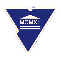 Гродненский государственный      университет имени Янки Купалы
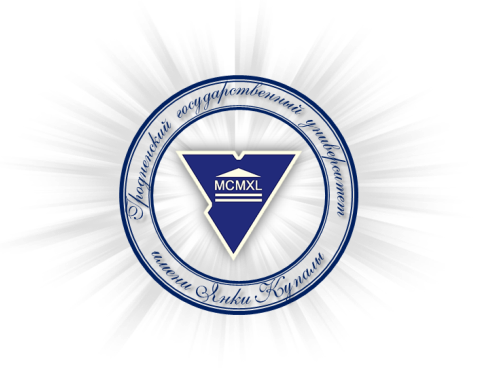 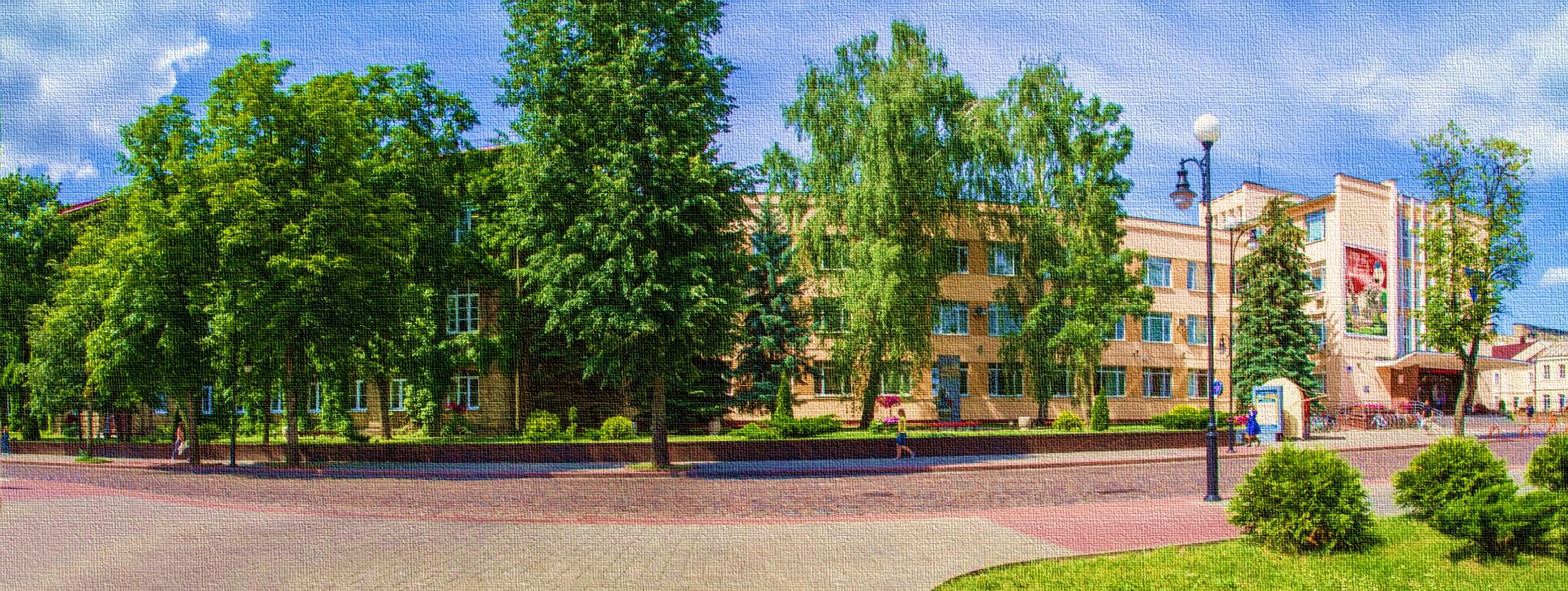 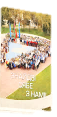 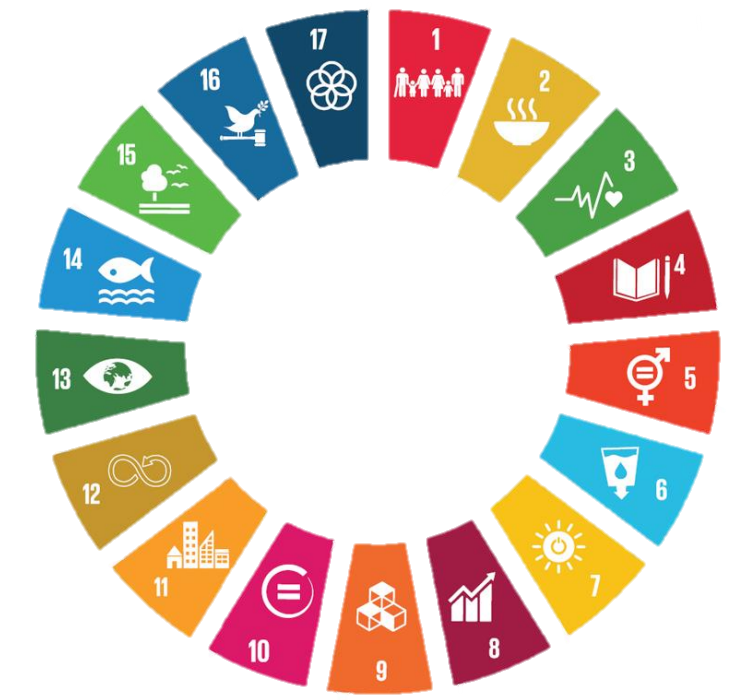 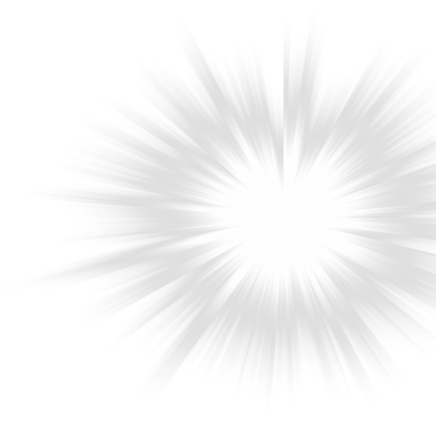 Гродненский государственный университет имени 
Янки Купалы
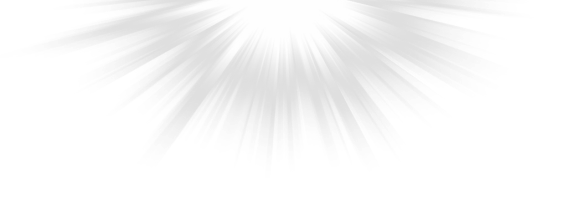 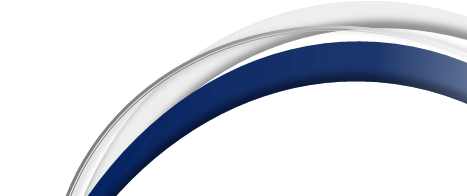